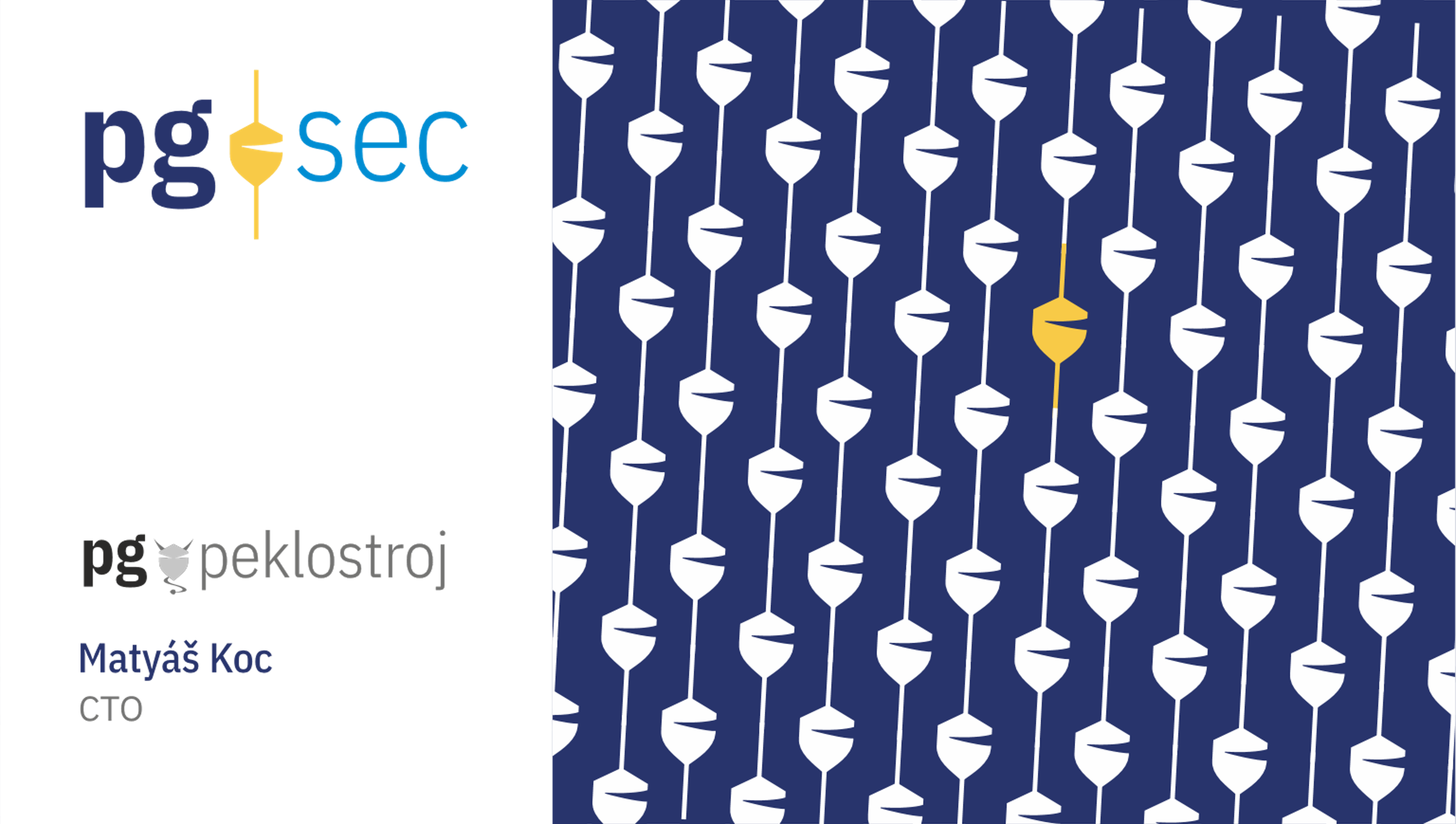 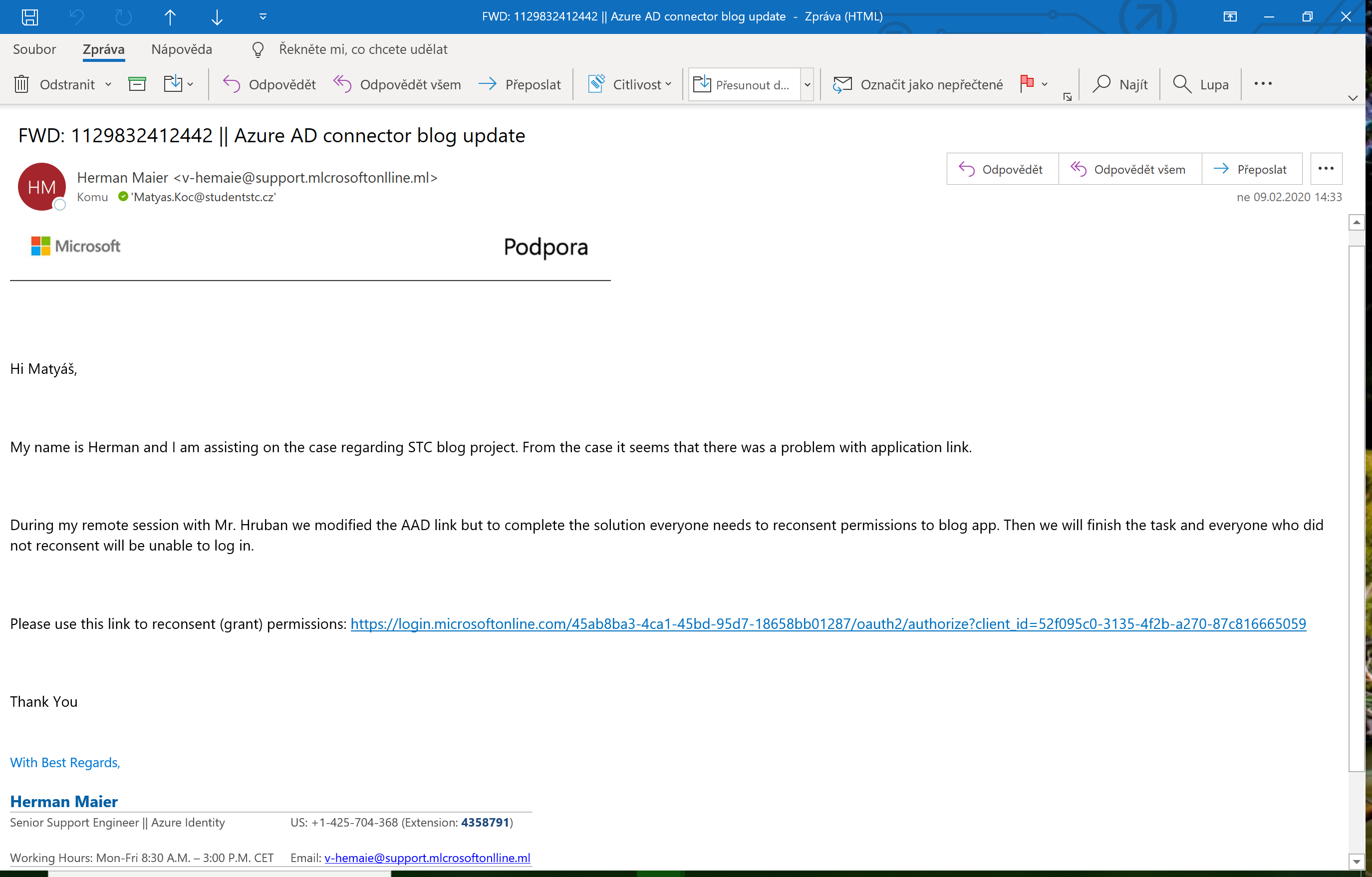 Email
Killchain
Statistika
[Speaker Notes: 2018 – spol Avanan - SMB segment EMEA

83% dostalo
64% dostalo
35% neví co to je]
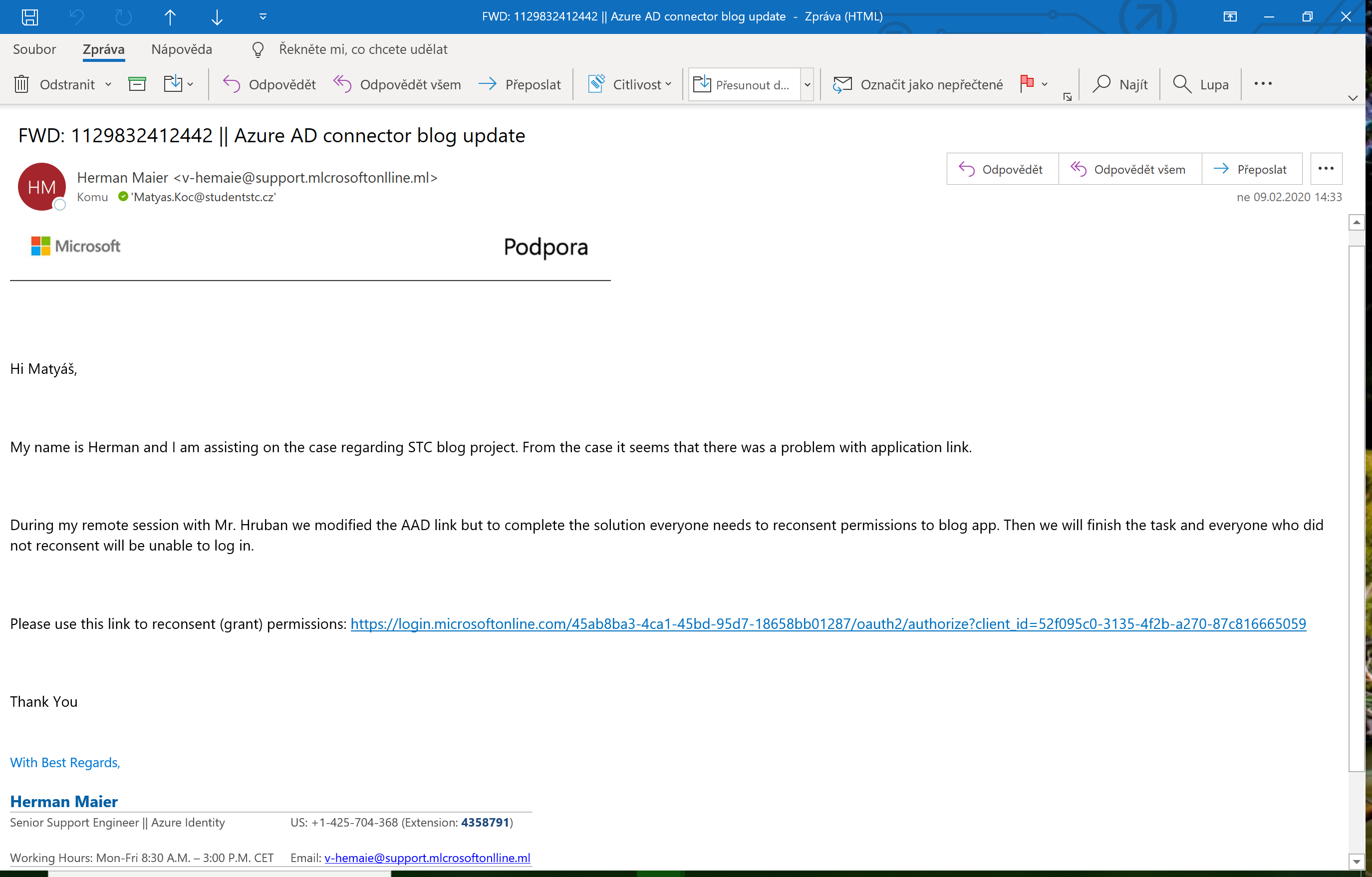 https://login.microsoftonline.com/45ab8ba3-4ca1-45bd-95d7-18658bb01287/oauth2/authorize?client_id=52f095c0-3135-4f2b-a270-87c816665059

https://login.mlcrosoftonlline.cz/45ab8ba3-4ca1-45bd-95d7-18658bb01287/oauth2/authorize?client_id=52f095c0-3135-4f2b-a270-87c816665059
https://login.microsoftonline.com/45ab8ba3-4ca1-45bd-95d7-18658bb01287/oauth2/authorize?client_id=52f095c0-3135-4f2b-a270-87c816665059

https://login.mlcrosoftonlline.cz/45ab8ba3-4ca1-45bd-95d7-18658bb01287/oauth2/authorize?client_id=52f095c0-3135-4f2b-a270-87c816665059
https://login.microsoftonline.com/45ab8ba3-4ca1-45bd-95d7-18658bb01287/oauth2/authorize?client_id=52f095c0-3135-4f2b-a270-87c816665059

https://login.mlcrosoftonlline.cz/45ab8ba3-4ca1-45bd-95d7-18658bb01287/oauth2/authorize?client_id=52f095c0-3135-4f2b-a270-87c816665059
Statistiky
Rozpad
Kompromitace
Interní identity
Vyplnění přihlašovacích údajů útočníkovi

Vnitřní oprávnění
General data
Cílená confidential data
Externí oprávnění (blog, soc. sítě)
Kompromitace
Integrita počítače
Spuštění aplikace jako administrátor

Laterální pohyb
Veškerá data počítače
Kompromitace
Padla i jedna “vysoká identita”
Vyplnění přihlašovacích údajů útočníkovi

Veškerá confidential data
Externí administrační oprávnění (blog, soc. sítě)
Administrace AAD
Confidential data
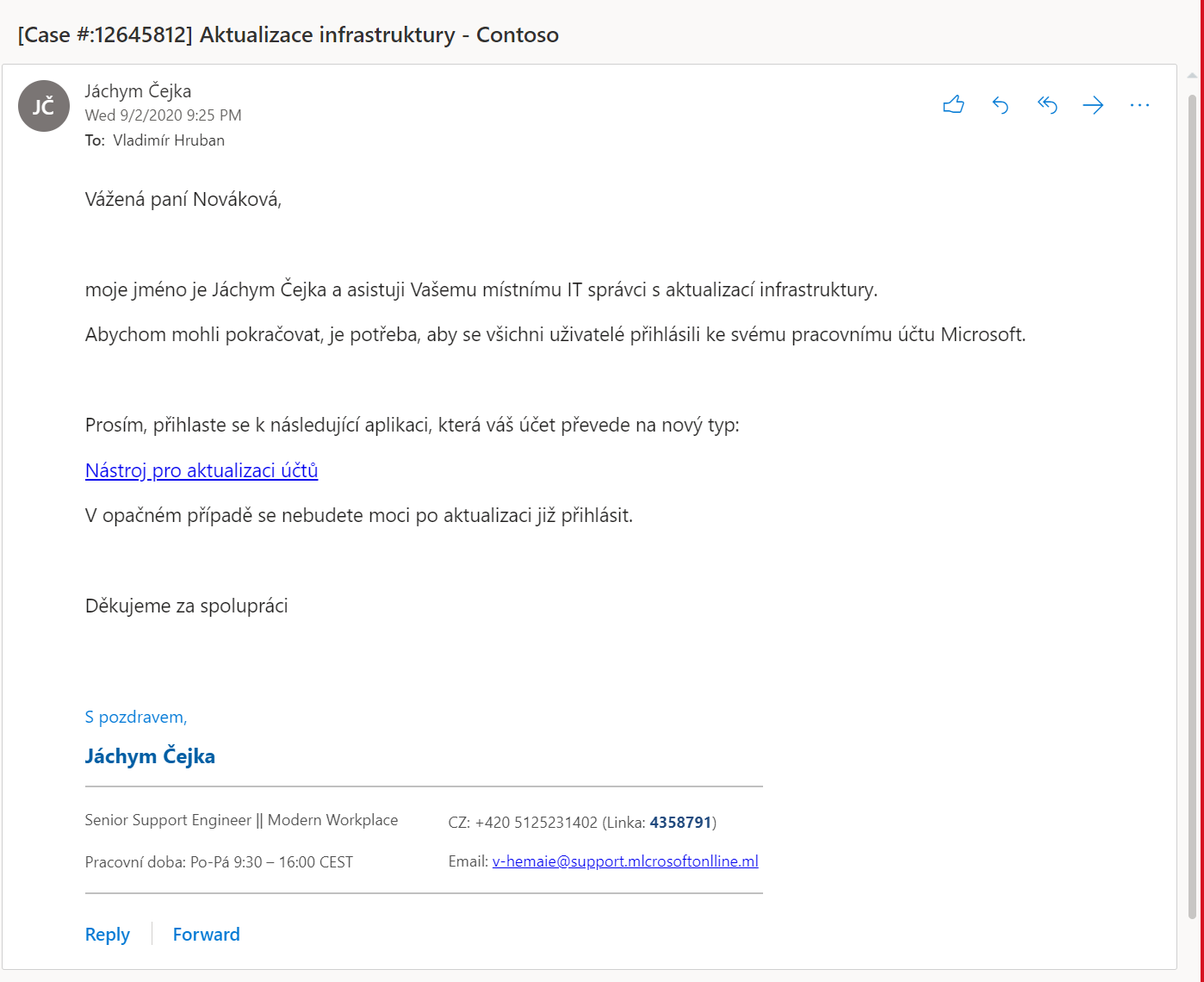 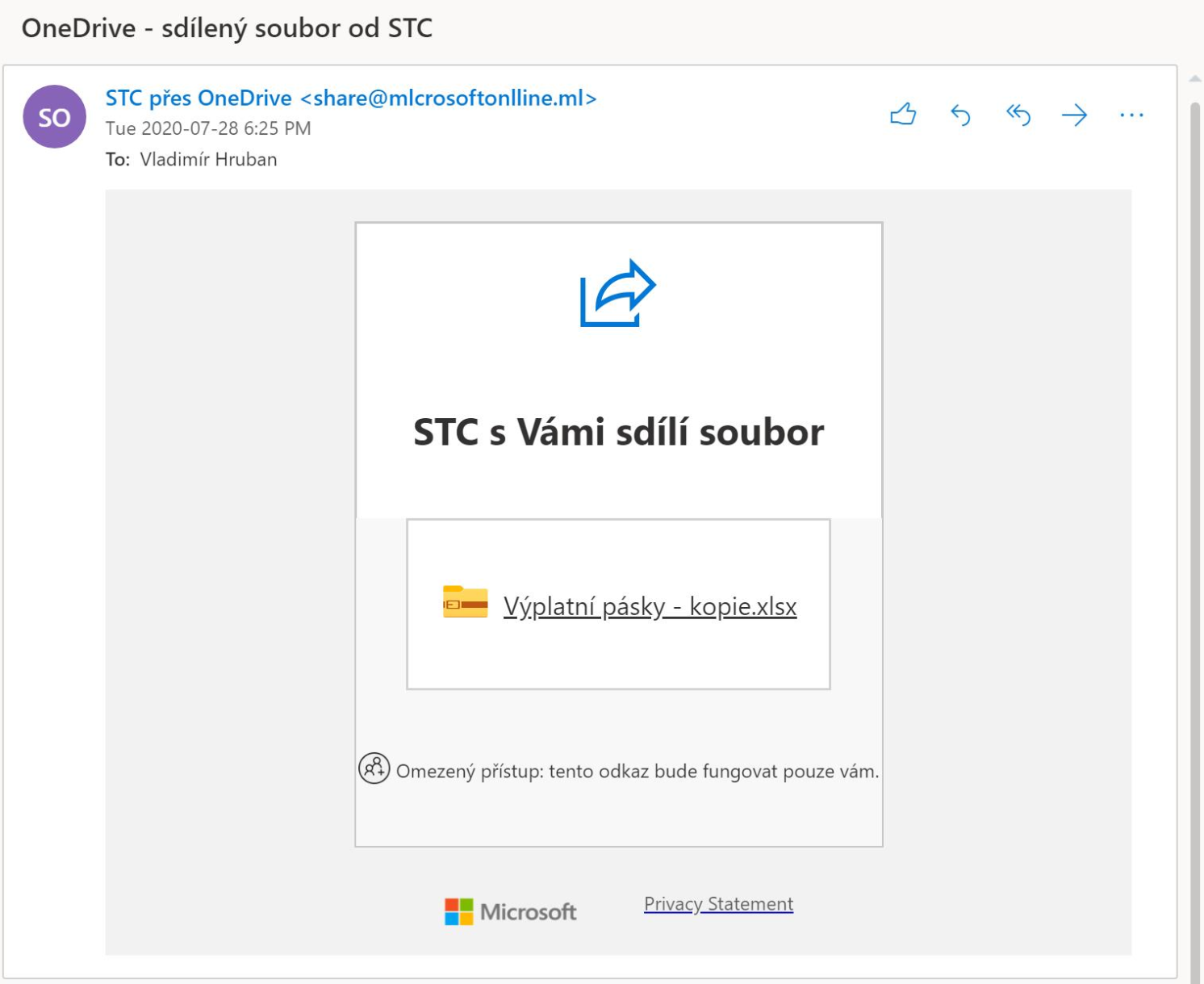 Microsoft 365 Business Basic		| 4.22 EUR
150 uživatelů
Microsoft 365 Business Premium	| 16.87 EUR
Upsell Value: ~22,750 EUR
DISCLAIMER: PRICES ARE JUST EXAMPLARY
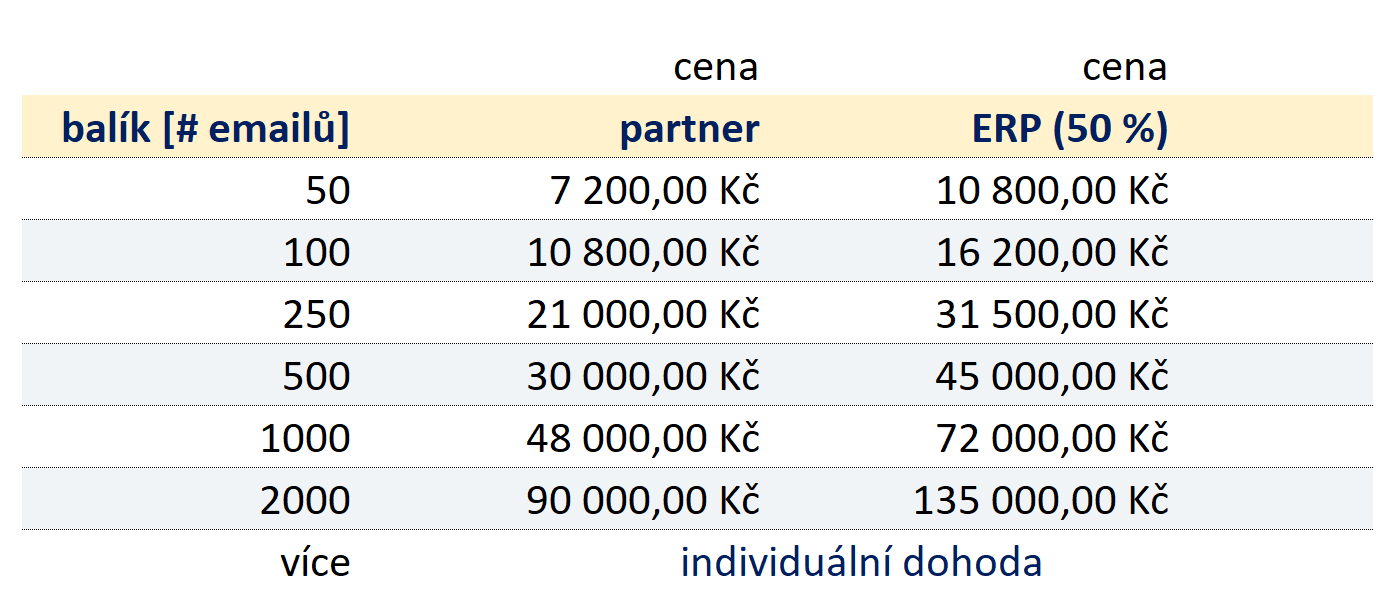 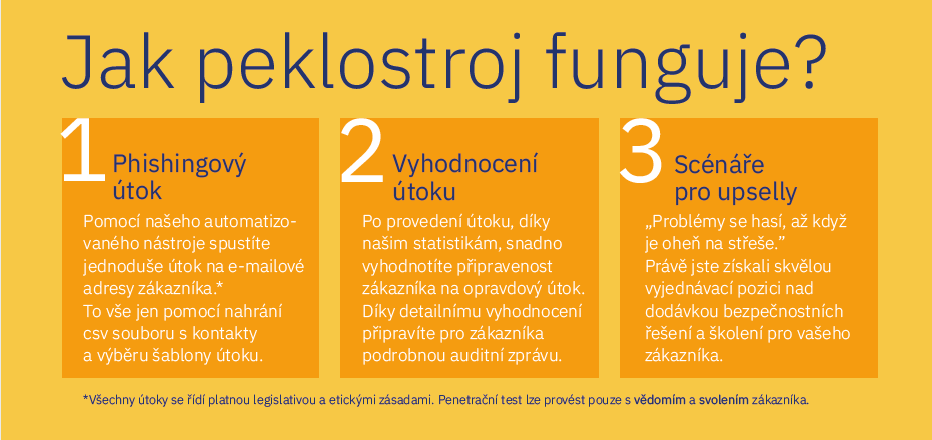 napište nám na sales@pg-sec.cz